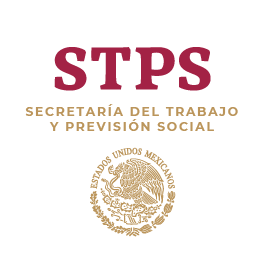 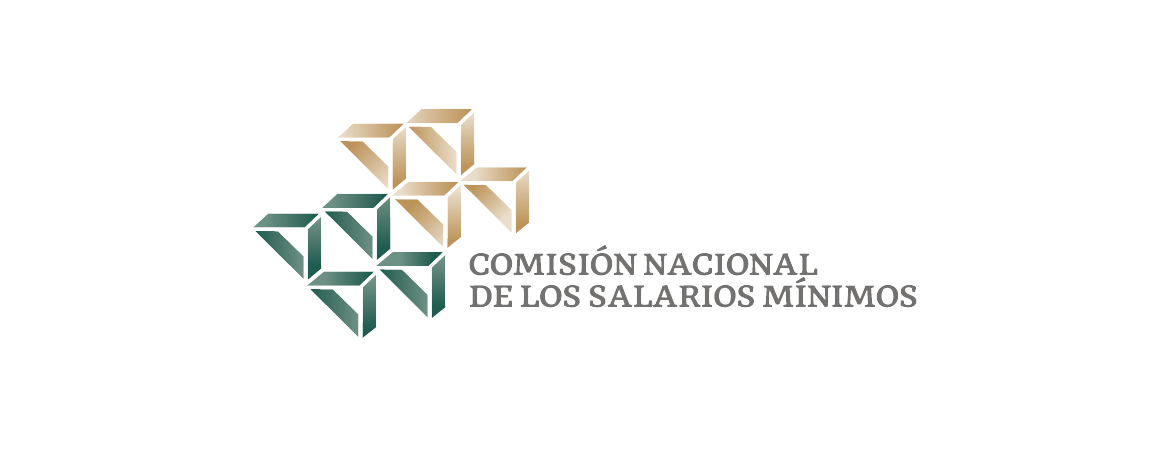 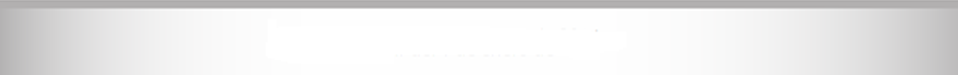 TRANSPARENCIA FOCALIZADA
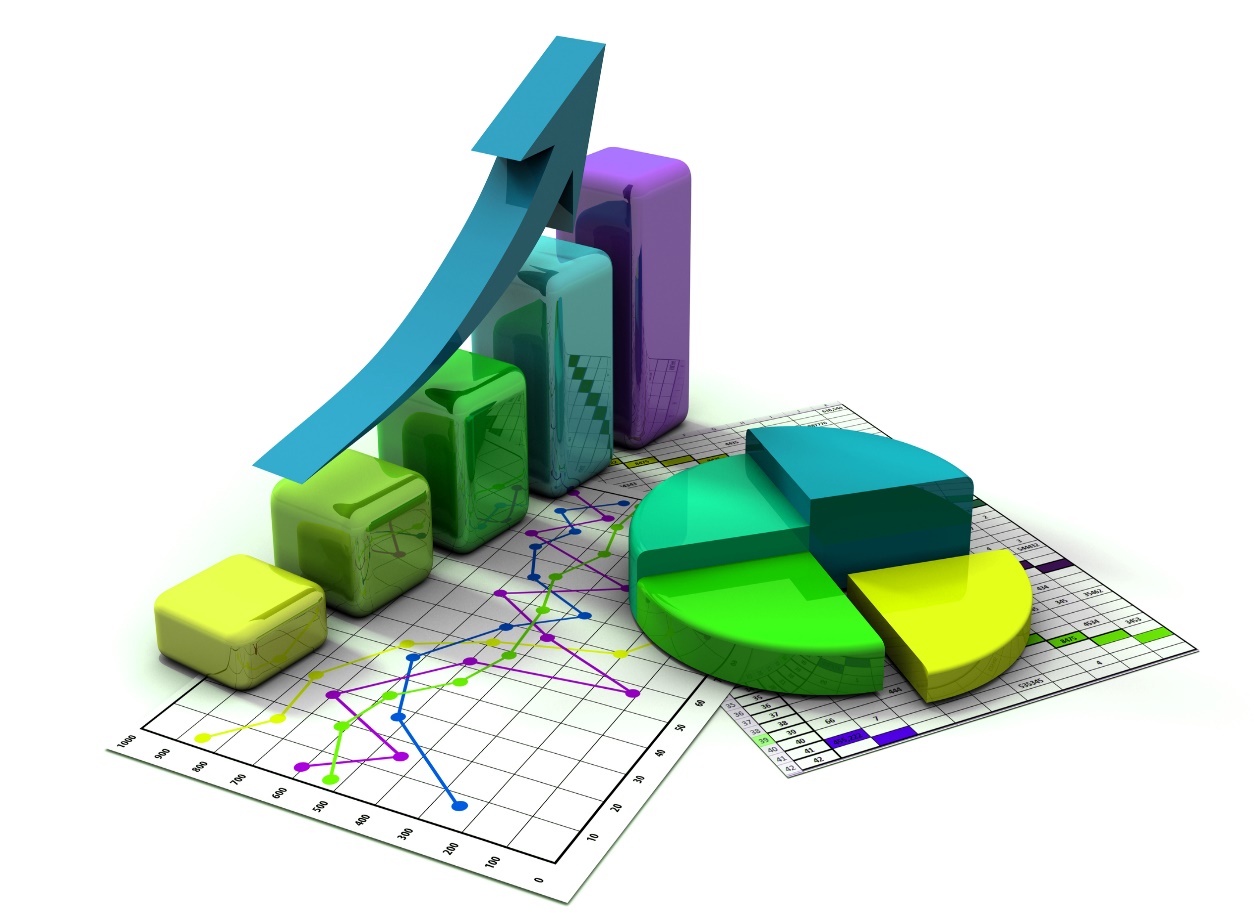 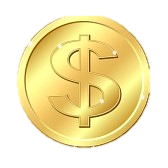 SERIES HISTÓRICAS DE SALARIOS MÍNIMOS GENERALES
  1983 - 2018
Última actualización: 09 de enero de 2019
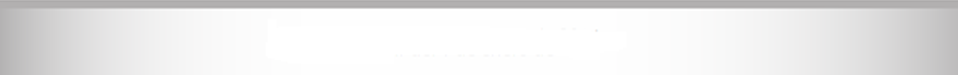 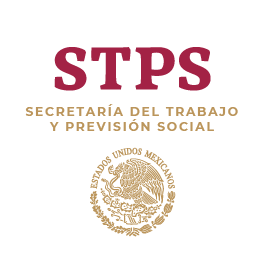 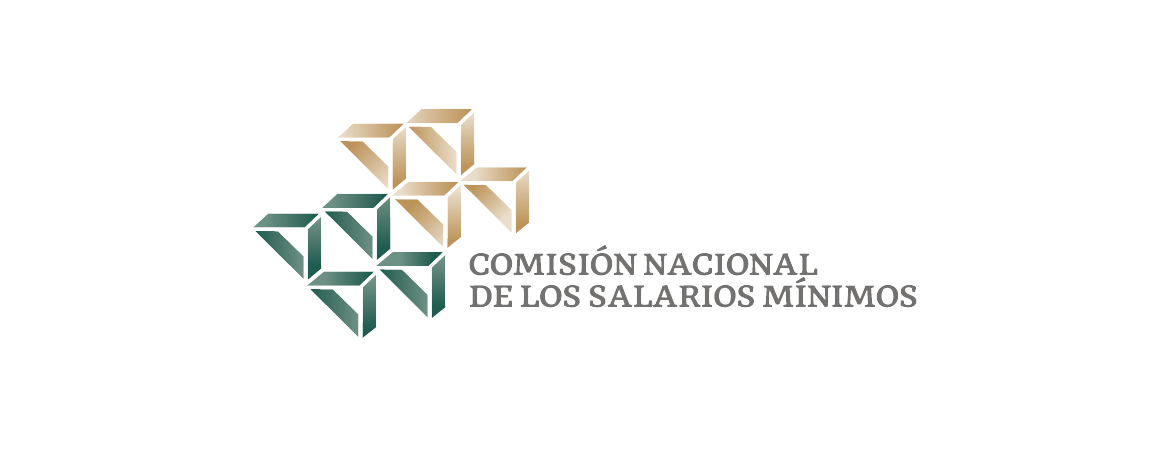 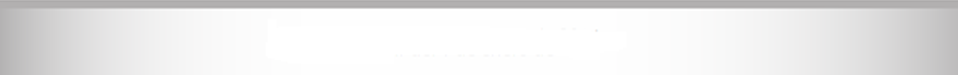 TRANSPARENCIA FOCALIZADA
En este apartado podrás consultar las series históricas de los salarios mínimos generales por áreas geográficas de 1983 a 2019.
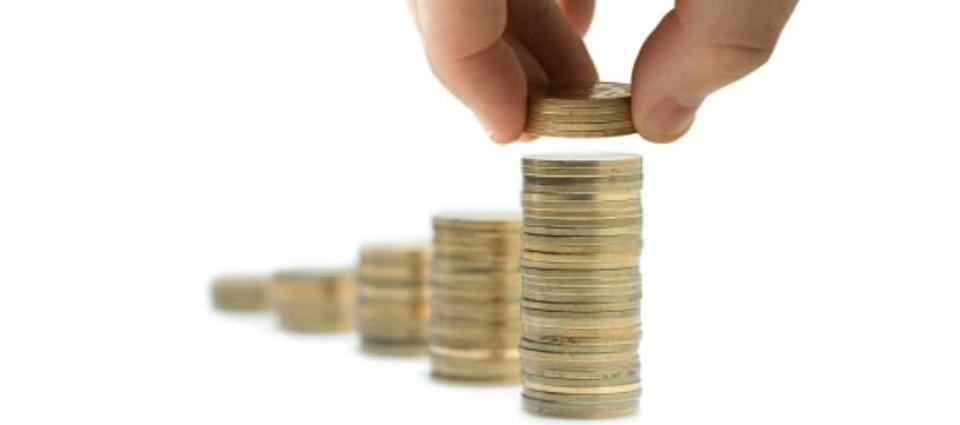 Salarios mínimos generales 
1983-1992
Salarios mínimos generales 1992-2005
Salarios mínimos generales 2005-2016
Salarios mínimos generales 2017-2019
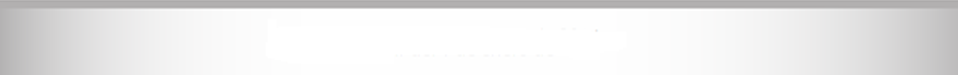 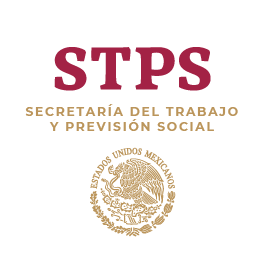 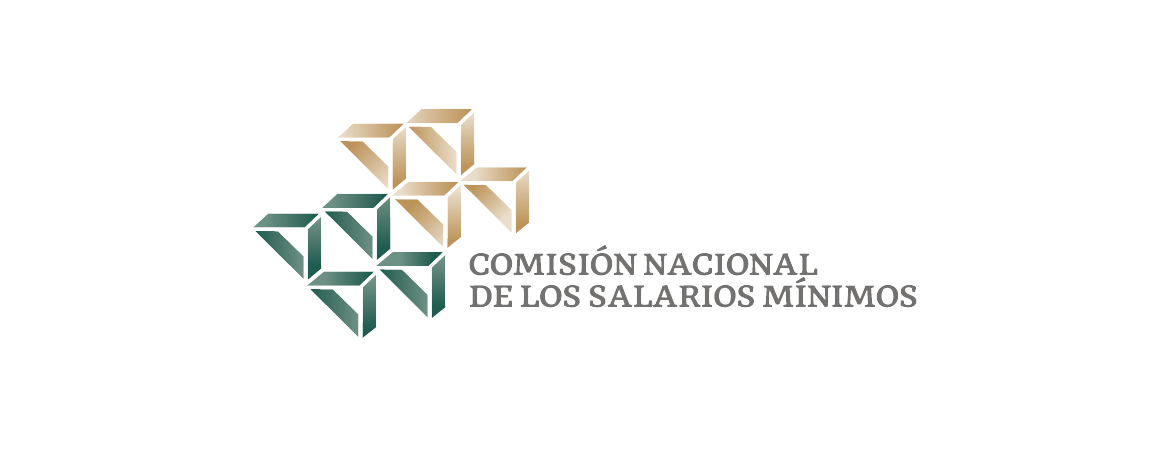 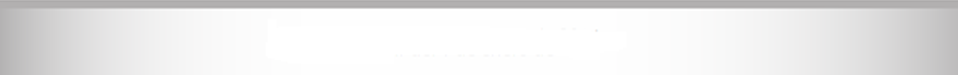 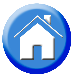 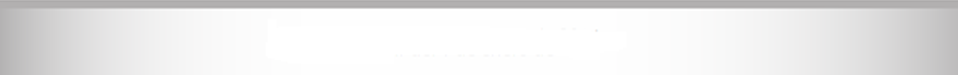 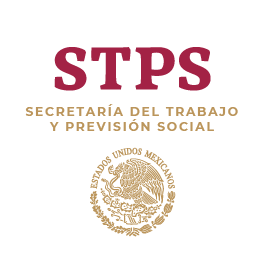 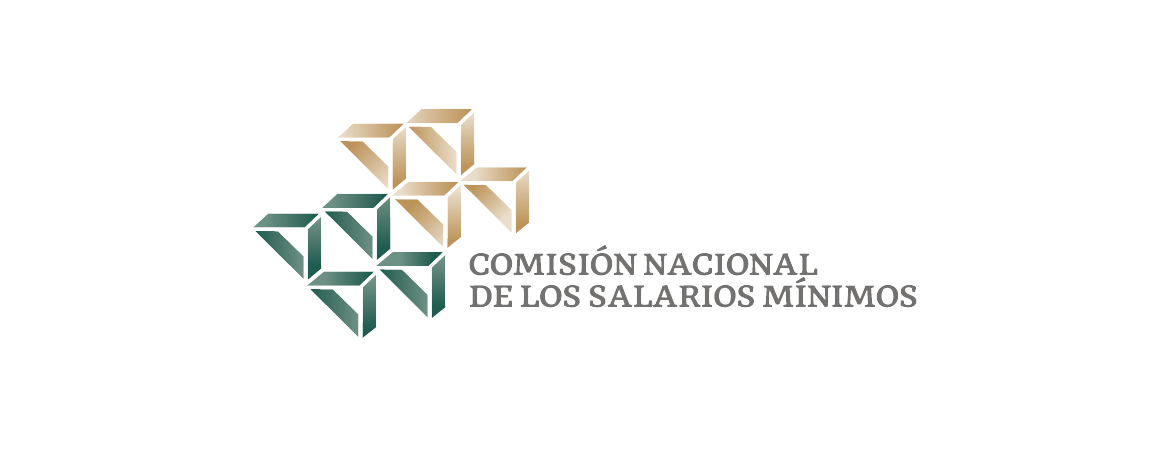 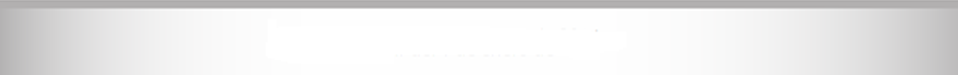 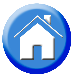 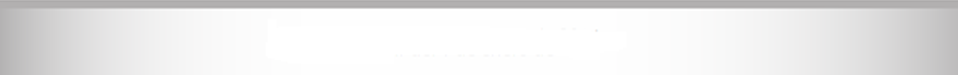 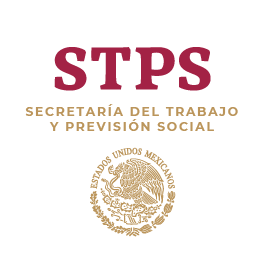 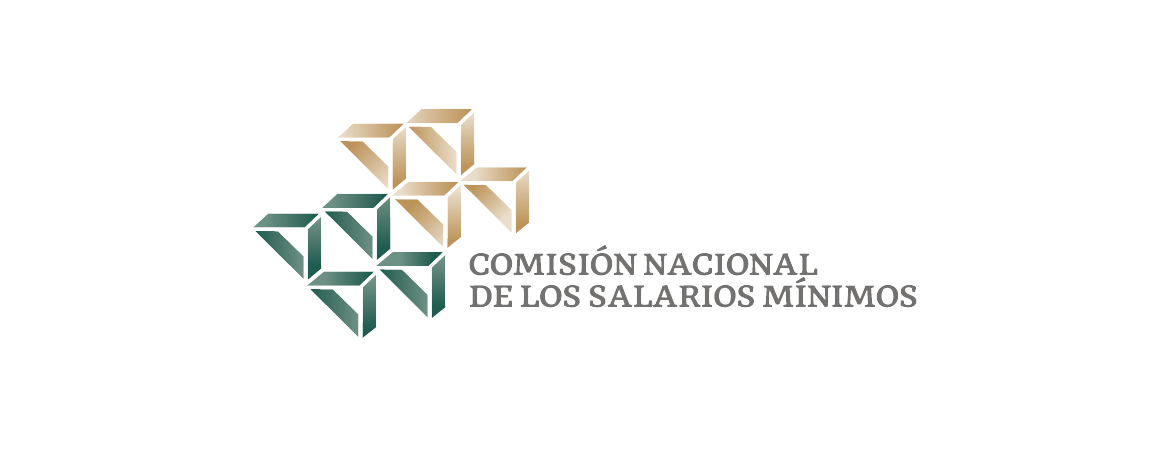 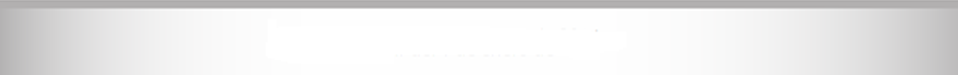 SALARIOS MÍNIMOS GENERALES POR ÁREAS GEOGRÁFICAS
2005-2016
1/ A partir del 27 de noviembre de 2012, el área geográfica B se integra al área geográfica A; en tanto que el área geográfica C conserva sin ninguna modificación su integración municipal y solo se renombra como área geográfica B, conforme a la Resolución publicada en el Diario Oficial de la Federación el 26 de noviembre de 2012. 
2/ A partir del 1° de octubre de 2015, para fines de aplicación del salario mínimo, la República Mexicana quedó conformada en una sola área geográfica integrada por todos los municipios del país y demarcaciones territoriales (Delegaciones) del Distrito Federal.
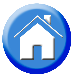 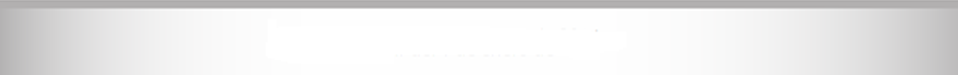 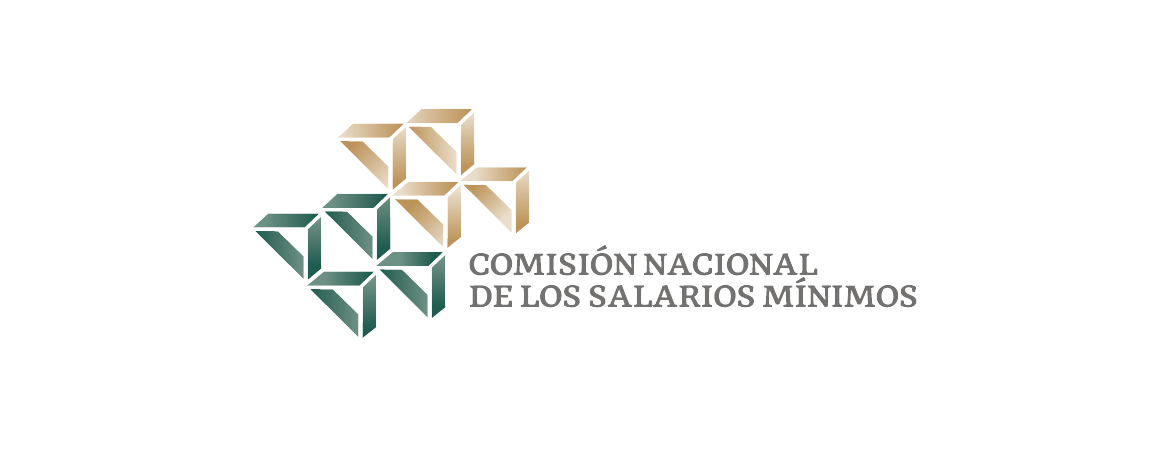 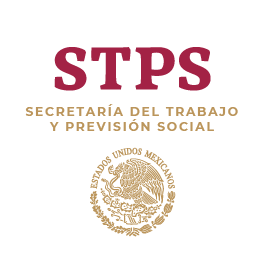 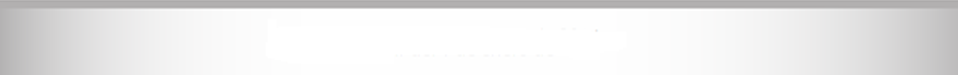 SALARIOS MÍNIMOS GENERALES POR ÁREAS GEOGRÁFICAS
2017-2019
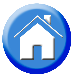 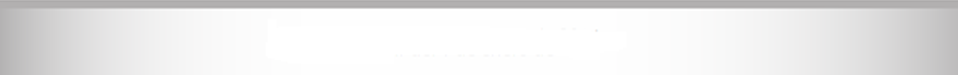